Муниципальное бюджетное общеобразовательное учреждениегорода Ульяновска «Средняя школа № 31 имени Героев Свири»
педагогический проект
«Использование приёмов
технологии критического мышления
на уроках истории Средних веков в 6 классе»
Учитель истории и обществознания
Дворкина Лариса Николаевна.
Г. Ульяновск
2019
Требования к современному урокув условиях введения ФГОС нового поколения
Урок должен быть проблемным
и развивающим
Формировать активную,  самостоятельную позицию учащихся  в учении
Развивать интеллектуальные способности
Развивать познавательный интерес
Должен быть связан с практической деятельностью
Формировать умения и навыки исследовательской деятельности
Помочь в решении этих проблем   может использование
приемов технологии критического мышления.
Понятие критического мышления
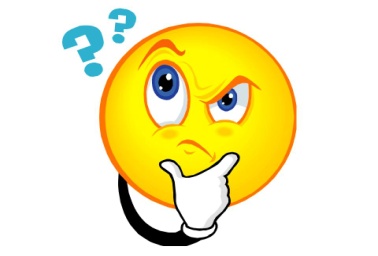 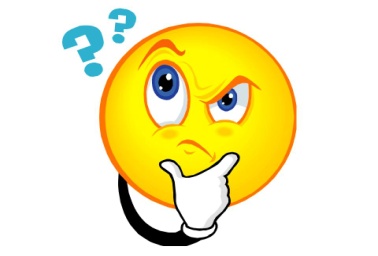 «Критическое мышление – 
это мышление, которое отличается взвешенностью, логичностью и целенаправленностью,  его характеризует использование таких когнитивных навыков и стратегий, которые увеличивают вероятность получения  желательного результата».
                                                  Халперн Д.
«Критическое мышление – 
это один из видов интеллектуальной деятельности человека, который характеризуется высоким уровнем восприятия, понимания, объективности подхода
к окружающему его информационному полю». 

Селевко Г.
Понятие критического мышления
Сомнение
в общепринятых истинах
Проявлять любознательность
Использовать критические методы
Выработка
точки зрения,
ее логическое обоснование
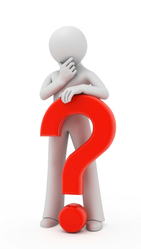 Ставить перед собой вопросы
Думать  критически…
Осуществлять планомерный поиск ответов
Внимание
к аргументам оппонента
Вскрывать причины и последствия фактов
Основные характеристикикритического мышления
Обнаружение
Умение характеризовать проблему
Анализ положительных и отрицательных последствий своего решения
Умение аргументировать позицию
Готовность к их решению
Интеллектуальные умения
Умение видеть проблемы
Умение рефлексировать на собственную
интеллектуальную деятельность
Готовность отказаться от принятого решения
Умение отказаться от стереотипов
Открытость для новых идей
Умение делать объективные выводы
Умение нести ответственность
Понимание неоднозначности мира
Приёмы формирования и развития критического мышления на уроках истории
Составление кластера
Ромашка «Блума»
Технология критического мышления
Прием «Фишбоун»
Прием «Заверши схему»
Прием кольца «Веннона»
Приёмы формирования и развития критического мышления на уроках истории
Составление кластера
Кластер (гроздь) – это способ графической организации материала, позволяющий сделать наглядным те мыслительные процессы, которые происходят при погружении в ту или иную  тему.
Графический пример кластера
В кластере есть центр – основная тема. От неё отходят лучи – крупные смысловые единицы, а от них соответствующие термины, понятия.
Основная тема
Пример составления кластера на уроке«Великие географические открытия»
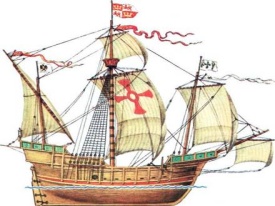 Великие географические открытия
Причины
Открытия
Последствия
Рост потребностей в золоте
и серебре
Рост производства товаров
Перемещение торговых путей в океаны
Открытие морского пути в Индию
Открытие Америки
Развитие мировой торговли
Поиск морских путей 
в страны Востока
Колониальные захваты в Европе
Первое кругосветное путешествие
Чеканят больше  монет
Начал складывается мировой рынок
Расширение
торговли
Христофор Колумб
Васко да Гама
Новые порты: Лиссабон, Лондон, Антверпен
Захват колоний в Африке,  Азии, Америке
Завоевание турок –османов пути в Азию
Магеллан
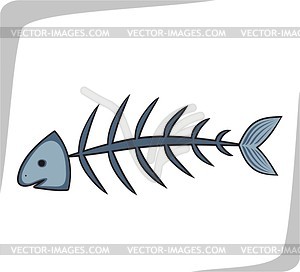 Приём «Фишбоун» (рыбный скелет)
Цель: актуализация имеющихся у учащихся знаний по изучаемой теме, развитие у школьников критического подхода к получаемой информации.
Время выполнения: 15-20 минут.
Графическое изображение.
Графический пример метода
причина
причина
причина
проблема
выводы
факты
факты
факты
Фишбоун (рыбный скелет): голова – вопрос темы, верхние косточки -  основные понятия темы, нижние косточки – суть понятий, хвост – ответ на вопрос. 

Записи должны быть краткими, представлять собой ключевые слова или фразы, отражающие суть.
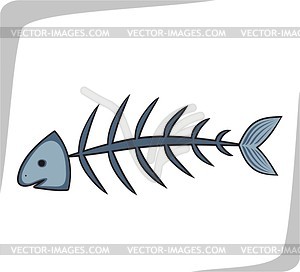 Приём «Фишбоун» (рыбный скелет)
Урок: «Возникновение и рост городов в Европе»
Превращение ремесла  в отдельное занятие. 

Отделение ремесла от сельского хозяйства. Разделение труда между городом  и деревней.
Появление новых орудий труда
Появление сложных видов ремесла
Совершенствуется сфера обмена
Совершенствуется техника земледелия
Причины отделение 
ремесла от сельского хозяйства
Трехполье
Ярмарки, рынки
Колесный плуг
Нужны особые знания и навыки в труде
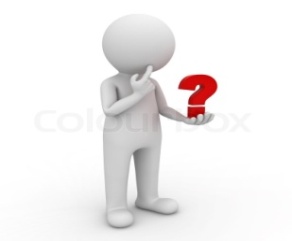 Приём «Кольца Веннона»
Использования метода  в теме «Византийская империя в VI-XI веках.
«Кольца Венна» применяются для сравнительных характеристик  двух и более предметов, явлений.
Задание: определите общие и отличительные черты развития Византии и Западной Европы.
- образование крупных земельных владений;

- превращение значительной части свободных общинников в зависимых крестьян;

- ост независимых крупных феодалов.
Отличия
Общее:
Время выполнения: 15-20 мин.
Отличия
Общее
Отличия
Отличия
-  длительное сохранение центральной власти;

-  нашествие «варваров» и образование большого слоя свободного крестьянства;

- большое число столичных чиновников;

- отсутствие сложившейся феодальной лестницы.
Отличия:
Цель: 
развивать умение сравнивать, анализировать, делать выводы.
Приём «Заверши схему»
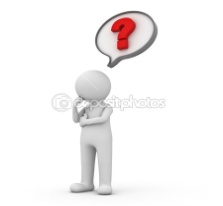 Виды схем
Учитель предлагает учащимся завершить самостоятельно неоконченную схему:

- заполнить пробелы в схеме; 
- установить в структуру схемы;
- графически  изобразить логические связи между звеньями схемы.
Логические
Цель: формирование
у учащихся навыков составление опорных схем.
Сущностные
Учащиеся:
- выполняют работу;
- обсуждают предложенные варианты.
последовательные
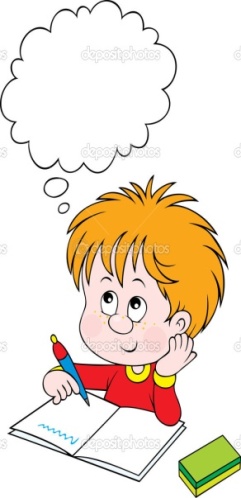 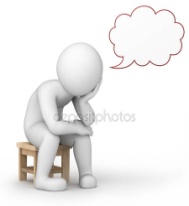 Приём «Заверши схему»
Причины отделения ремесла от сельского хозяйства
Причина
Успехи в сельском хозяйстве и ремесле
Обычно они применяются
при изучении причин и последствий событий и явлений, помогают выявить причинно-следственные связи. Они достаточно просты
в исполнении учениками, 
так как основаны на последовательном соединении квадратов, в которых фиксируются причины 
и следствия, вытекающие 
одно из другого.
Росли урожаи, появились излишки
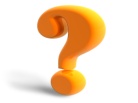 ?
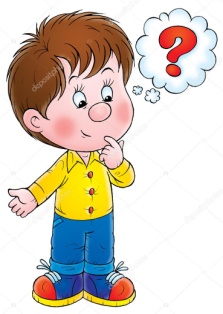 Логические схемы
Ремесленники уходили из феодальных поместий
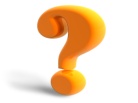 ?
Следствие
Превращение ремесла в отдельное занятие. 
Отделение ремесла от сельского хозяйства
Приём «Заверши схему»
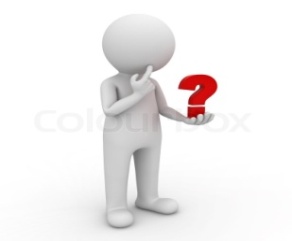 Феодальное общество
Это схемы,  которые: 

- отражают структуру;

- составные части;

- черты понятий;

- явлений;

- процессов.
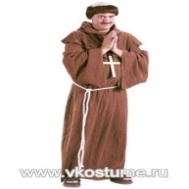 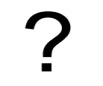 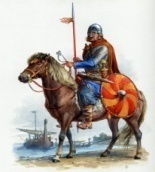 Воюющие защищали 
христианскую веру
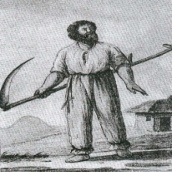 Работающие
кормили все общество
Сущностные схемы
Источники богатства  католической церкви
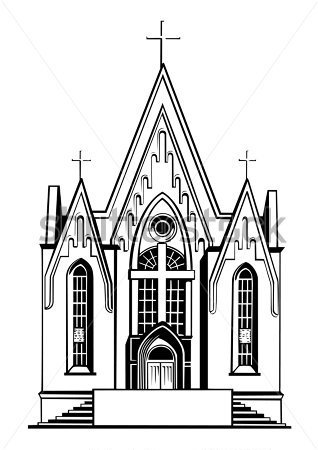 Церковная десятина
Продажа индульгенций
Плата за обряды
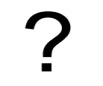 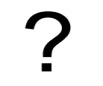 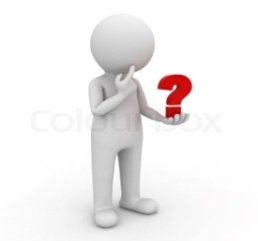 Приём «Ромашка вопросов»или «Ромашка Блума»
Шесть лепестков – шесть вопросов
1
1.  Простые вопросы: «Что?», «Когда?», «Где?», «Как?»
2
6
2. Уточняющие вопросы: «Правильно ли я понял …?»
"Ромашка"состоит из шести лепестков, каждый из которых содержит определенный тип вопроса. 

Применяется при контроле усвоения знаний на зачетах и устных опросах.
Тема
3.  Объясняющие вопросы: «Почему…?»
3
«Ромашка Блума»
5
4
4.  Творческие вопросы: "Что было бы…?»
5.  Оценочные вопросы: «Что хорошо?», «Что плохо?»
6.  Практические вопросы: «Где вы в обычной жизни можете наблюдать..?»
Таксономия Блума. Оценка уровня достижений
Уровни учебных целей
Описание уровня
Знание
Воспроизводит термины, идеи, события
Понимание
Интерпретирует знания, но не видит всех возможностей переноса на другие близкие ситуации.
Применение
Применяет абстрактные общие принципы к специфическим конкретным ситуациям
Анализ
Выделяет в комплексной идее отдельные составляющие и определяет их внутренние взаимосвязи
Синтез
Конструирует идеи, взятые из разнообразных источников, для формирования новых интегрированных комплексов, отвечающим поставленным условиям
Оценка
Способность выносить суждение на основе заданных или самостоятельно установленных критериев, которые подтверждаются наблюдением или  осмыслением полученной информации
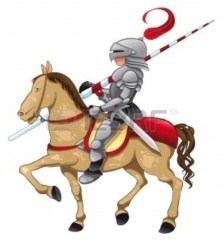 Пример использования метода «Ромашки»на уроке «Рыцарь – символ средних веков»
2. Уточняющие вопросы.
Правильно ли я понял, что замок для  рыцаря - это крепость для длительной обороны от врагов?
1. Простые вопросы.
Кто такой рыцарь?
Где жили рыцари?
Как были рыцари вооружены?
3. Объясняющие вопросы.
Почему рыцаря на коне называли «маленькой подвижной крепостью»? Когда рыцарь становился абсолютно беспомощным?
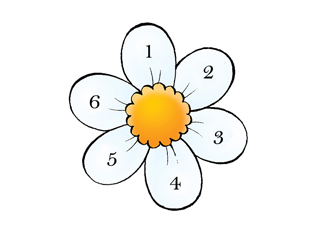 6. Практические вопросы
 Какое поведение мы сейчас называем рыцарским? 
Какие качества человека особенно высоко ценились среди рыцарей?
4. Творческие вопросы.
Как вы думаете, в чем состояла главная задача рыцаря в бою?
Как вы думаете, какую роль в жизни рыцарей играли турниры?
5. Оценочные вопросы.
 В чем была сила рыцарского вооружения?
В чем состояла слабость рыцарского вооружения
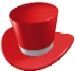 Приём «Шляпы мышления»
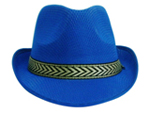 Шесть шляп – шесть способов мышления
Концепция Шести шляп
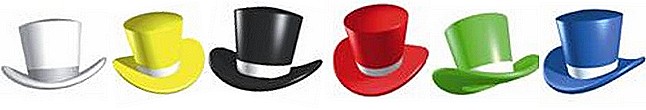 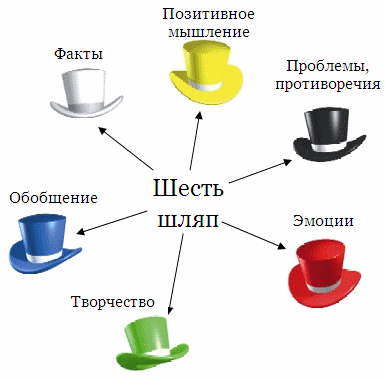 Подробная и необходимая информация. Только факты. Фиксирование точек зрения.
Фиксация возможных выгод и положительных сторон.
Фиксация рисков, трудностей, «минусов», выработка рекомендаций.
Чувства, догадки и интуитивные предположения. Фиксирование всех эмоций.
Фокусировка на альтернативах, новых возможностях и идеях.
Управление мыслительными процессами. Обобщение, фиксация смыслов, выводы.
Использование метода «Шести шляп» для формирования группового мышления.
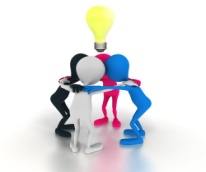 Тема урока «Крестовые походы»
Метод «Шесть шляп» –
 метод тренировки группового мышления.

1.   Класс делится на группы.
2.   Учащиеся самостоятельно или с помощью учителя выбирают «шляпу мышления», то есть позицию, которую будут представлять.
3.   Учитель озвучивает проблему над которой все будут работать.
4.   После соответствующей подготовки каждая группа делится своими рассуждениями соответственно концепции шляпы.
5.   В завершении общей работы, учитель  подводит итоги.
Цель урока: развитие умения грамотно
1-группа – «Белая шляпа» - учащиеся докладывают о ходе крестовых походов.
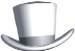 2- группа – «Желтая шляпа» - школьники выдвигают аргументацию  в пользу необходимости организации крестовых походов.
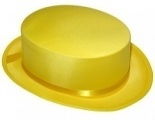 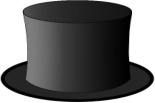 3- группа – «Черная шляпа» - ребята критикуют политику крестовых походов.
4- группа – «Красная шляпа» - учащиеся дают нравственную оценку тем методам, с помощью которых осуществлялись крестовые походы.
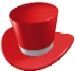 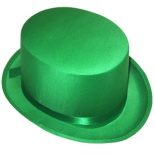 5-группа – «Зеленая шляпа» - учащиеся составляют прогноз дальнейшего развития стран Европы после крестовых походов.
Вывод:   метод шести шляп позволяет структурировать и сделать намного более эффективной любую умственную работу, как личную , так и коллективную.
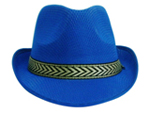 6-группа – «Синяя шляпа» - учащиеся выявляют причины неудач крестовых походов, подводят итоги, делают выводы.
Значение развития критического мышления
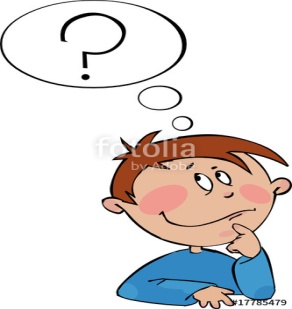 Реализует возможность руководить образовательным процессом.
Формирует самостоятельное мышление.
Использование приёмов технологии критического мышления в образовательном процессе
Повышает уровень самостоятельной работы с информацией.
Вооружает методами самостоятельной работы.
Формирует умение анализировать и делать выводы.
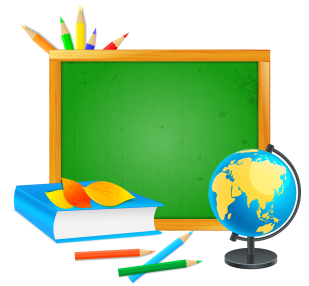 Технология критического мышления
Умение создавать в классе атмосферу открытости 
и ответственного сотрудничества.
Что 
даёт 
учителю?
Возможность использовать систему  эффективных методик, которые способствуют развитию критического мышления.
Помочь учащимся стать практиками, которые умеют грамотно анализировать свою деятельность.
Стать источником ценной профессиональной информации для других учителей.
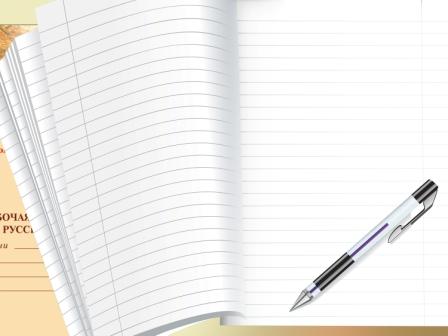 Спасибо за внимание!